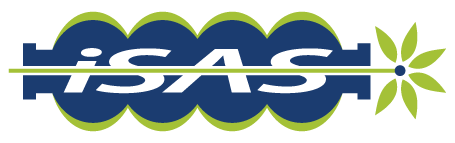 Coordination panel meeting
iSAS project
29th November, 2024
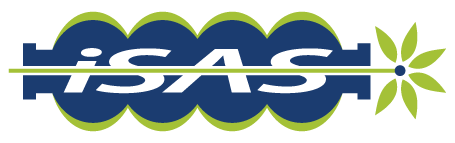 iSAS Coordination panel meeting
Agenda

Agenda items:
Project status report
WP progress discussion (from Oct 18 Steering Committee feedback)
INFN leadership transitions
AOB

Notes will be found in the Indico page 
iSAS project Indico page
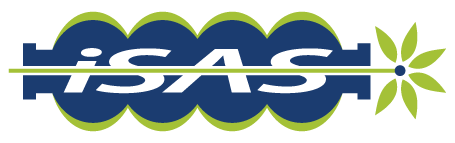 iSAS project status report
Coordination panel meeting
29th November, 2024
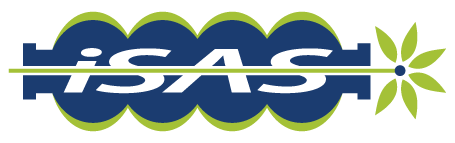 iSAS Coordination panel meeting
INFN leadership transitions

One transition coming to a close, one to be formalized in the next few days
Coordination panel: 	Giovanni Bisoffi hands over the baton to Cristian Pira
			Transition mostly achieved
			Giovanni will keep in touch with the project until Padova 2025

WP7:			Giorgio Keppel hands over the baton to Oscar Azzolini 
			WP Leader Oscar, WP Deputy Giorgio
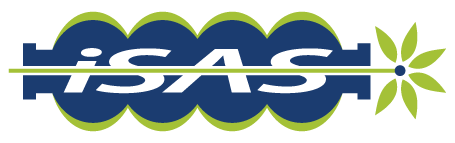 iSAS Coordination panel meeting
Padova 2025

Practical details
LNL, INFN, Padova, 3 days in-person meeting in March 2025 (including travel) + Zoom link
Save the date sent - registrations in progress
Info up-to-date to be found on this page
Any questions? Organisation team: Cristian Pira, Silvia Martin, Adèle de Valera

Agenda 
Day 1 March 12 – Parallel WP meetings
Day 2 March 13 – Plenary session, possibly iFAST 2 invited talk by Maurizio Vretenar
Day 3 March 14 – Industry workshop, Governing board meeting, visit of LNL 
Advisory board report to be sent 2 weeks after
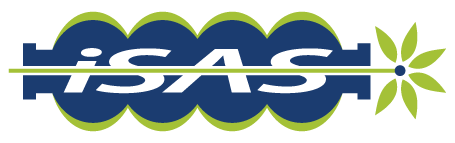 iSAS Coordination panel meeting
Industry board

Launched 

1st Industry board meeting on Oct 30 
Formalisation of the Industry board 

2nd Industry board meeting on Dec 4
News from the industrial section of the iSAS website, deliverable due M10 (Dec)
Questions with Julie Gendron-Brundu

3rd Industry Board tbd
Brainstorming session with the companies to structure their participation in the project
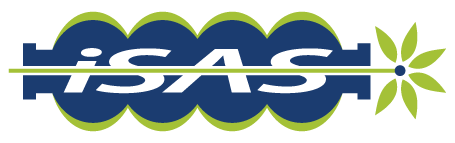 iSAS Coordination panel meeting
iSAS digital spaces

3 digital spaces with 3 different purposes
iSAS website: 		To showcase the project to wider audiences
			Skeleton designed, contents phase opened
			
Project Indico page:	To meet – to find upcoming project meetings
			To be integrated with WP individual Indico pages 

Data repository:		To share project documents
			Opened on Nov 13 by STFC
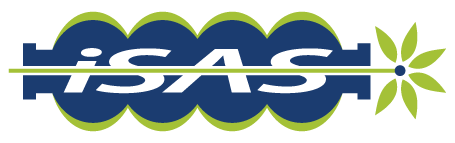 iSAS Coordination panel meeting
Context on the Governing board 

Nov 4 meeting postponed
No obstacles, just more time needed to come full circle with the project requirements

To prepare in order to hold next Governing board meeting – ambition: final reading in Padova, March 14
Consortium Agreement (CA) 
Only response from STFC missing among academic partners
v2 once the question of industrial partners is cleared
3 new partners can participate in the reviewing process (in parallel to discussions with WP6) 
NDA 
for Advisory board members – can be done anytime – 4th member nomination still on hold
Amendment to the Grant Agreement - postponed to 1st trimester 2025:
RTU, IFJ PAN & Nikhef written arguments for their implication in the iSAS project – in progress 
WP4 written arguments for the modification of results, tasks, due dates – discussions in progress
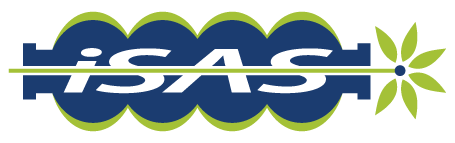 iSAS Coordination panel meeting
Work plan
Up to date with Milestones & Deliverables status by timeline for the 1st project year:
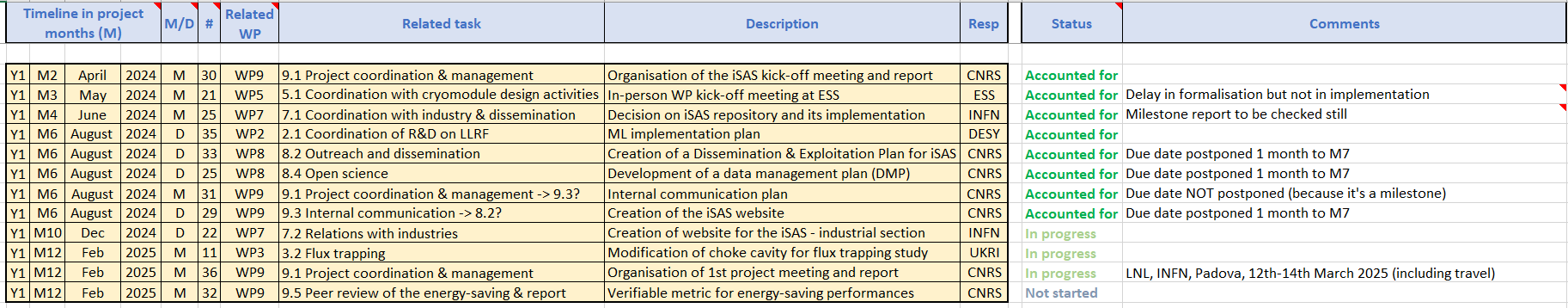 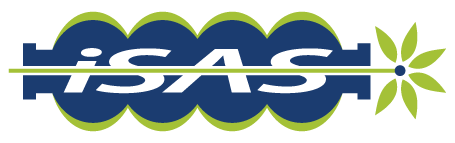 iSAS Coordination panel meeting
Work plan
Milestone “Verifiable metric for energy-saving performances” due Feb 2025
Basis for Deliverable “Report on energy saving performance of iSAS technologies” due Feb 2027
To anticipate
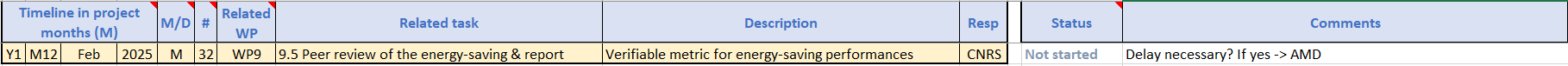 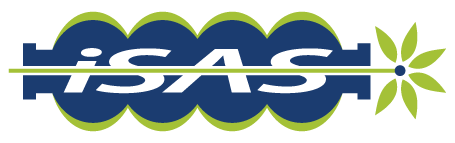 iSAS Coordination panel meeting
Upcoming related meetings 
Every other meeting the Coordination panel becomes the Steering committee (includes the WP leaders & deputies), so as to integrate a cross-coordination of feedback
Indico page for Coordination panel - Steering committee meetings
Steering committee - January 10 at 10 am CET
Coordination panel - Feb 21 at 10 am CET
Steering committee - April 4 at 10 am CET
Coordination panel - May 16 at 10 am CET
Steering committee - June 27 at 10 am CET
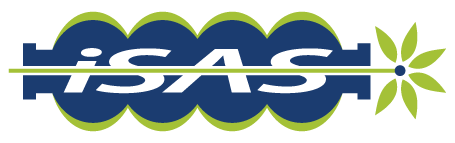 Thank you!